Викторина
Отгадайте слова, содержащие известную аббревиатуру ПК (Персональный Компьютер).
◘ _ _ ПК _ (Холм, курган, вулкан.)
◘ _ _ ПК _ (Головной убор.)
◘ _ _ ПК _ (Мелкая частица деревяшки.)
◘ _ _ ПК _ (Канцелярская принадлежность для бумаг.)
◘ _ _ _ ПК _ (Лоскут ткани для хозяйственных нужд.)
◘ _ _ _ ПК _ (Лодка с прочным широким корпусом.)
◘ _ _ _ _ ПК _ (Положительный результат похода в магазин.)
◘ _ _ ПК _ (Часть печи.)
◘ _ _ ПК _ (Орудие труда огородника.)
◘ _ _ ПК _ (Головной убор с козырьком.)
◘ _ _ _ ПК _ (Застёжка и острая канцелярская принадлежность.)
◘ _ _ _ ПК _ (Лоскут ткани для хозяйственных нужд.)
◘ _ _ _ ПК _ (Птица, бегающая по дну водоёма.)
◘ _ _ _ _ ПК _ (Зажим для бумаг.)
В КАКИХ СЛОВАХ ДОС УСТАНОВЛЕНА?
Отгадайте слова, содержащие аббревиатуру ДОС (Дисковая Операционная Система).
◘ ДОС _ _ (Пиломатериал.)
◘ ДОС _ _ (Свободное время.)
проникновения.)
◘ ДОС _ _ _ _ (Тяжеловесное снаряжение.)
◘ ДОС _ _ _ _ _ (Зажиточность, отсутствие нужды.)
◘ ДОС _ _ _ _ _ _ _ (Успех)
◘ ДОС _ _ _ _ _ _ _ _ _ _ _ _ _ _ _ _ _ _ (Место, объект, заслуживающий особого внимания.)
◘ _ _ _ ДОС _ _ (Чувство собственного достоинства.)
◘ _ _ _ _ ДОС _ _ (Период жизни.)
◘ ДОС _ _ (Документы по какому-либо делу, вопросу.)
◘ ДОС _ _ _ (Проход, возможность проникновения.)
◘ ДОС _ _ _ (Раздражение после неудачи, обиды.)
◘ ДОС _ _ _ _ _ _ (Имущество, собственность.)
◘ ДОС _ _ _ _ _ _ _ _ (Ценность денежного знака.)
◘ _ _ ДОС _ _ (Счастливое, весёлое событие.)
◘ _ _ _ ДОС _ _ (Вкусности, портящие зубы и фигуру.)
ПОПРОБУЙ ПРОЧИТАЙПопытайтесь как можно быстрее прочитать группу слов, зашифрованных с использованием названий клавиш, команд ОС, расширений файлов, операторов языков программирования, служебных слов. Выигрывает самый внимательный, сообразительный и быстрый.
<Alt> АЙ, <Alt> ТАРЬ, <Alt> ТЕЙ, <Alt> ТЫН, П <Alt> УС, <Alt> УНА, Б <Alt> ТИКА, 
Б <Alt> ИМОР, Х <Alt> УРА.
<Tab> ОР, <Tab>УН, <Tab>ЛО, <Tab>ЛЬДОТ, <Tab>УЛЯТОР, Ш <Tab>,
<Tab>ЛИЦА, <Tab>АК, <Tab>ЕЛЬ, Ш <Tab> ЕЛЬ, <Tab>У, <Tab>ЛЕТКА,
<Tab>УРЕТ, AND ЕМИКИ.
<Del> О, <Del> И, <Del> ЕНИЕ, 
<Del> ИКАТНОСТЬ, ОТ <Del>, 
ПРЕ <Del>, ОПРЕ <Del> ЕНИЕ, 
С <Del> КА, ПОНЕ <Del> ЬНИК, <Del> ЬФИН, <Del> ЯНКА, 
<Del> ЬТА, КРЕН <Del>Ь, 
МО <Del> Ь, НЕ <Del> Я, 
КАН <Del> ЯБР.
@ АП, @ АЖ, @ НОС, @ ЮД, @ АНОЛ, @ ИЛЕН, AND OS КО p Я.
Словесное сложение
Отгадайте слова-слагаемые и получите слово-сумму из области информатики.
Отрезок в 100 лет + Математический бублик = Направленный отрезок _ _ _ _ _ _
(Век + Тор = Вектор)
Носитель + Насекомое = Накопитель _ _ _ _ _ _ _ _
(Диск + Овод = Дисковод)
Танцевальное движение + Текст актёра = Средство защиты информации в ПК _ _ _ _ _ _
(Па + Роль =Пароль)
Вершина горы + Грязе - каменный поток в горах = Минимальный элемент растрового изображения _ _ _ _ _ _ _
(Пик + Сель =Пиксель)
Единственное овечье слово + Буква греческого алфавита = Список вариантов на экране, из которых выбирают необходимый _ _ _ _
(Ме + Ню = Меню)
Лососёвая рыба + Жаргонное название наличной суммы денег = Условный знак_ _ _ _ _ _
(Сиг + Нал = Сигнал)
Крутой берег или обрыв + Собачье лакомство = Регулируемый параметр монитора_ _ _ _ _ _ _
(Яр + Кость = Яркость)
ОПОЗНАЙ ПОСЛОВИЦУ
Перед вами программистские версии известных русских пословиц и поговорок. Попробуйте вспомнить, как звучат они в оригинале.
◘ Компьютер – лучший друг.
◘ Скажи мне, какой у тебя компьютер, и я скажу, кто ты.
◘ По ноутбуку встречают, по уму провожают.
◘ Дарёному компьютеру в системный блок не заглядывают.
◘ В Силиконовую долину со своим компьютером не ездят.
◘ Не Intel’ом единым жив процессорный мир.
◘ Мал микропроцессор (или ноутбук), да дорог.
◘ Утопающий за «F1» хватается.
◘ DOS – всему начало.
◘ Не всё WINDOWS, что висит.
◘ Семь бед – один «Reset».
◘ Бит байт бережёт.
◘ Слово не воробей, а пара байтов.
◘ Что из Корзины удалено, то пропало.
Что обозначают эти смайлики:
Ответьте на вопросы
1. Какие виды компьютерных мышей существуют? 
2. Состояние, при котором включенный компьютер не реагирует на действия пользователя. 
3. Самая маленькая единица информации? 
4. Назовите популярный среди школьников вид прикладных компьютерных программ 
5. Как называется самая большая плата в компьютере? 
6. Сколько бит в одном байте? 
7. Как Вы думаете, что на жаргонном компьютерном языке означает слово «винт»? 
8. Как называется компьютерная программа, с помощью которой похищаются пароли?
Знакомые лица
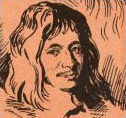 Автор первой механической счетной машинки, выполнявшей сложение и вычитание чисел 
а) Б. Паскаль
б) Г. Айкен 
в) Л.П. Чебышев
Знакомые лица
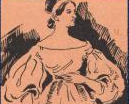 Первая программистка, дочь английского поэта лорда Байрона, ученица Беббиджа?
а) Мария Кюри 
б) София Ковалевская
в) Ада Лавлейс
Знакомые лица
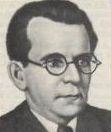 Под руководством этого человека создана 1-ая ЭВМ в СССР. Кто он?
а) И.А. Полетаев
б) П.Л. Чебышев
в) С.А. Лебедев
Знакомые лица
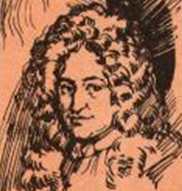 Предложил двоичную систему счисления, автор первой механической счетной машины производившей сложение, вычитание, умножение и деление чисел?
а) Б. Паскаль 
б) Ж.М. Ампер 
в) П.Л. Чебышев
г) Г.В. Лейбниц
КОМПЬЮТЕРНЫЕ  АНАГРАММЫ
- ДОК → К _ _ (штриховой, машинный).                           
  (Код)
НАКАЛ → К _ _ _ _  (линия связи).
 (Канал)
 - ЛАПТА → П _ _ _ _  (пластина для установки  микросхем).
(Плата)
КАМЫШ → М _ _ _ _(устройство ввода информации). 
(Мышка)
ИГОЛКА  → (наука о законах и формах мышления).
 (Логика)


-- ИГОЛКА


 - ИГОЛКА →
Вставьте пропущенные слова:
Компьютер является 1) ________________ электронным устройством, включающим в себя комплекс 2) ______________ и 3) ______________ средств. 
ОС Windows представляет собой операционную систему с 1) __________________ интерфейсом, обеспечивающую 2) __________________ и многопоточную обработку 3) ________________ (программ).
Гиперссылка — автоматический 1) ________________________________ на позицию 2) ______________________________ документа, на другой документ, или на сетевые 3) ______________________.
Разгадайте ребусы
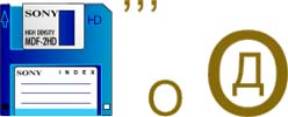 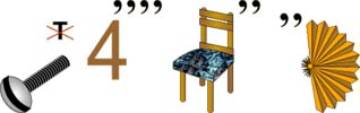 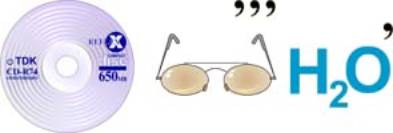 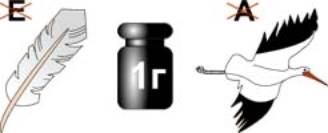 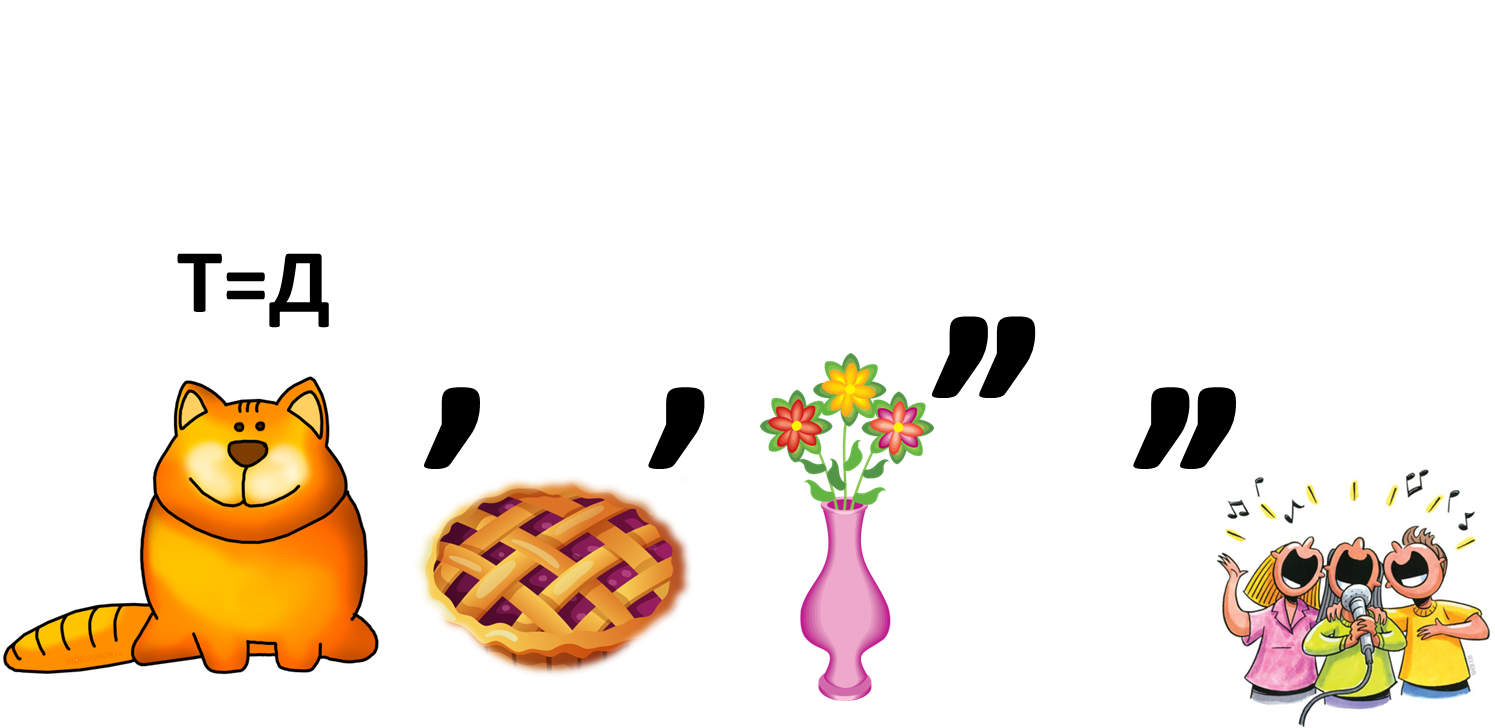 Разгадай ребус
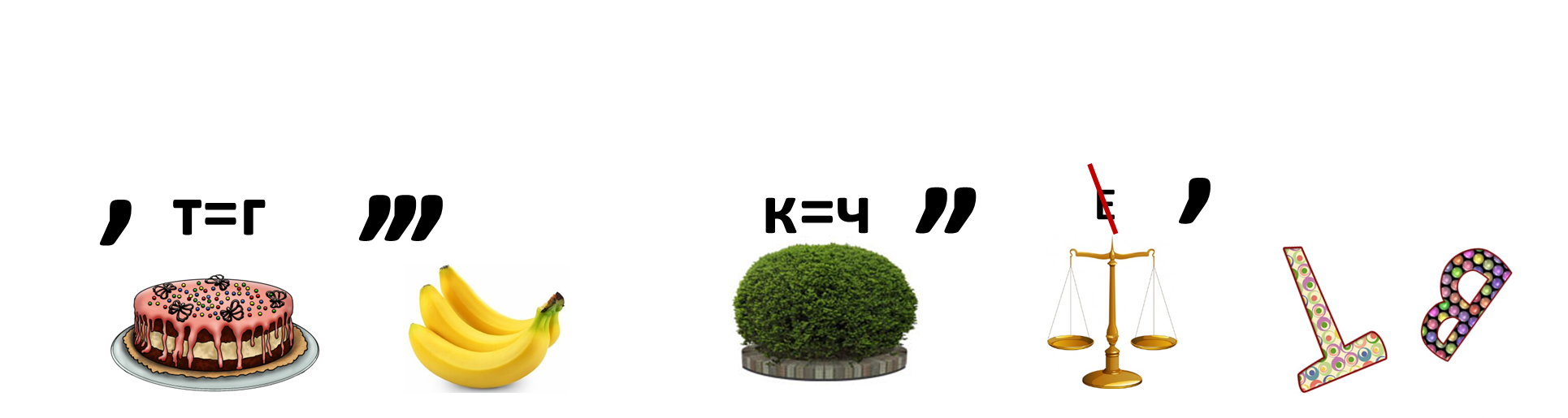 Разгадай ребус
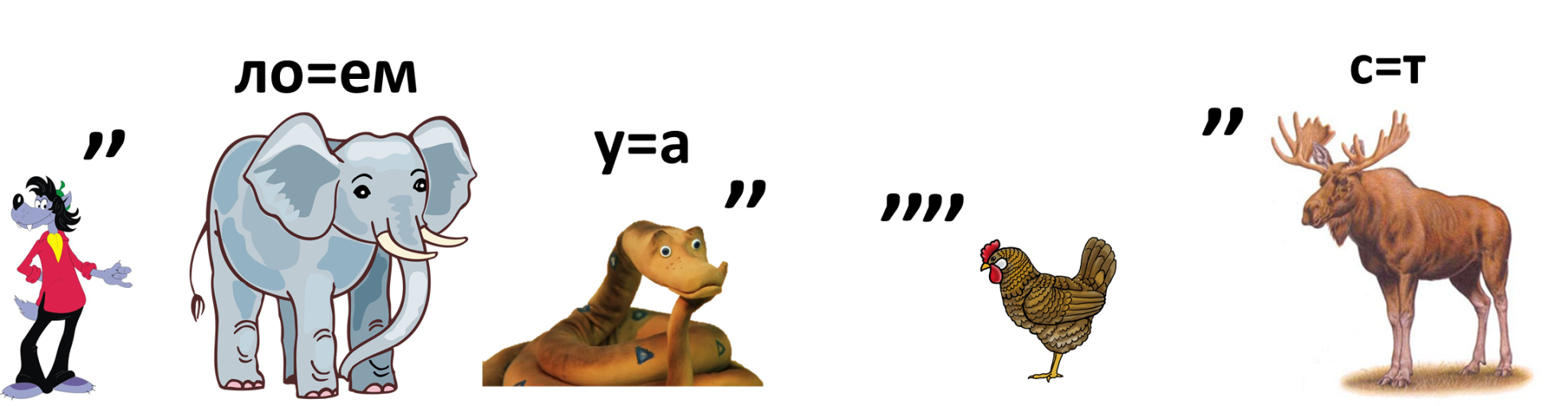 Разгадай ребус
Подпиши картинки. Из всех первых букв собери слово.
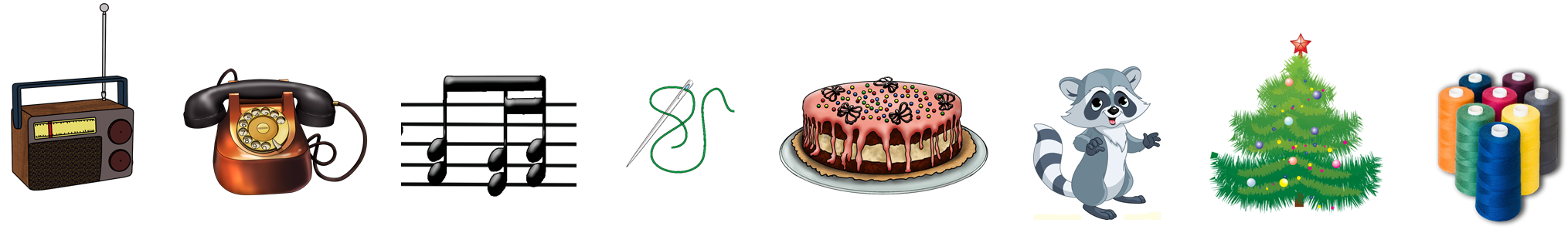 Спасибо за участие!!!